http://www.kavlifoundation.org/science-spotlights/higher-education-21st-century-technological-revolution-open-education
The Passion & Future of Education
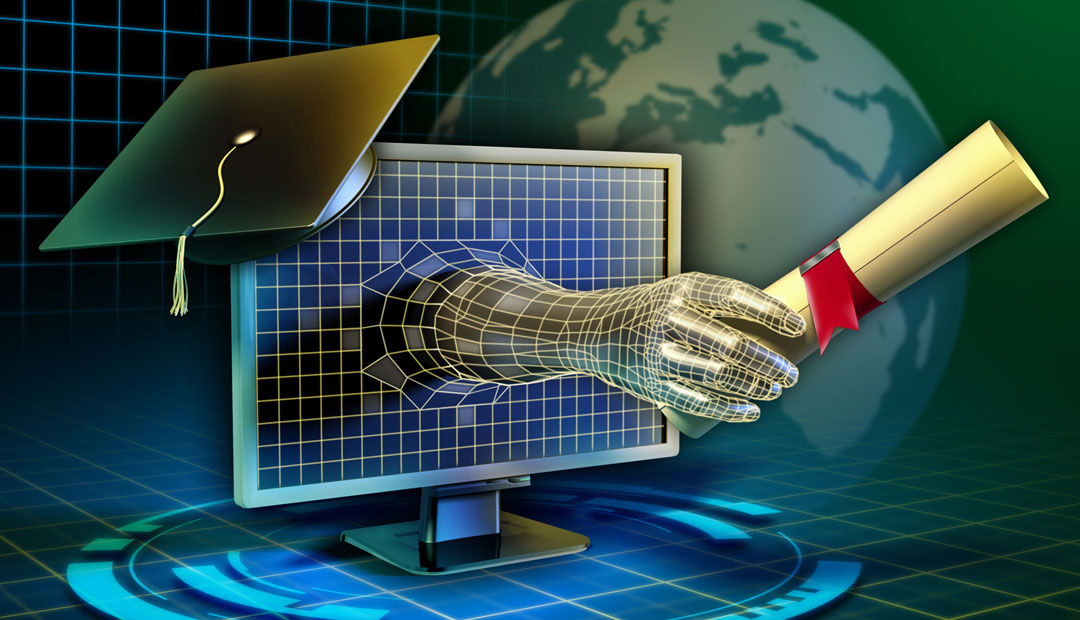 Eric Kyle
August 2016
Time to Think-Pair-Share!
Turn to a partner and discuss:

Why are you in education?

What is most fulfilling about it for you? 

What gives you the greatest joy about being in Higher Ed?
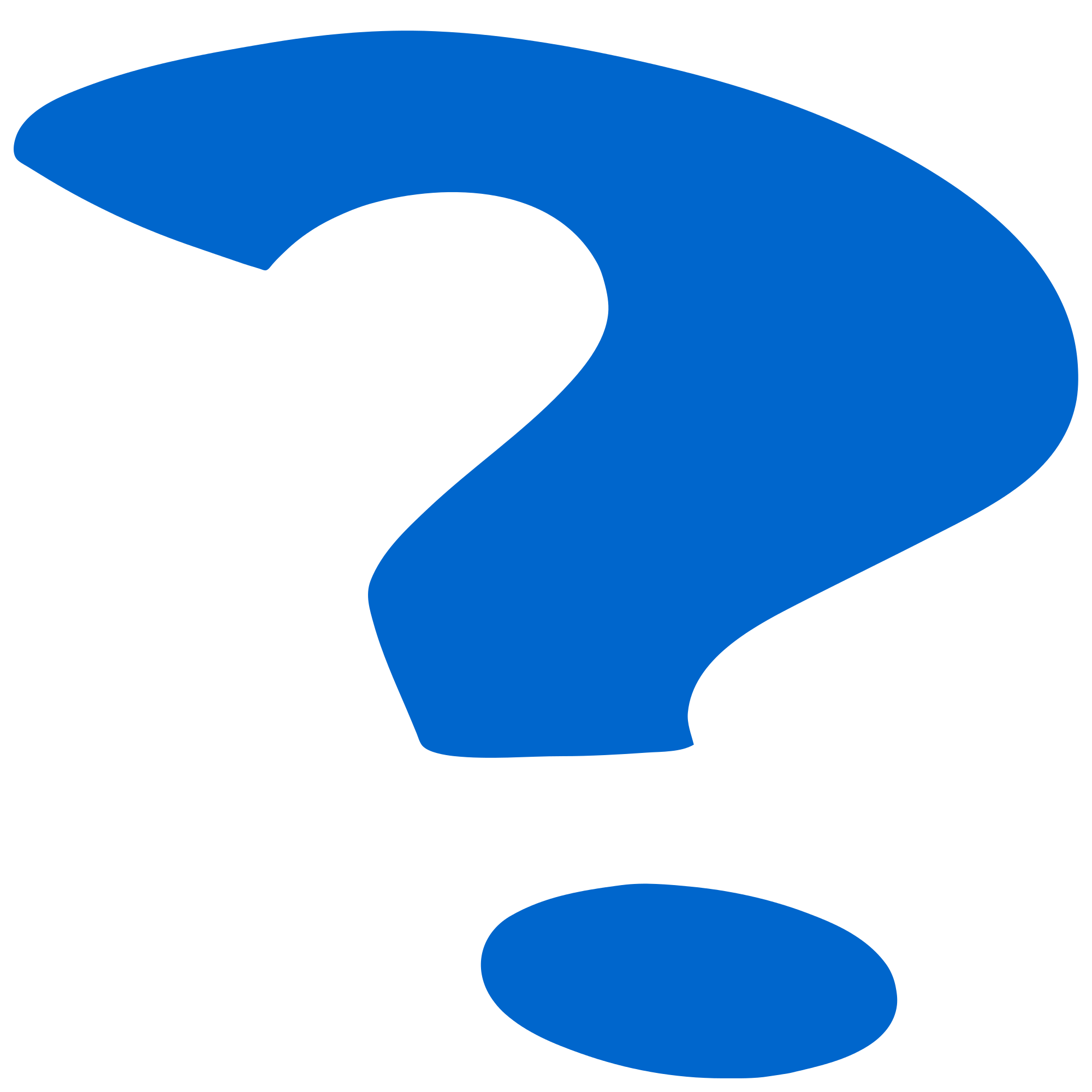 https://commons.wikimedia.org/wiki/File:Blue_question_mark.png
Education & Passion...
“It’s not what is poured into a student that counts, but what is planted.” — Linda Conway

“Education is not the filling of a pail, but the lighting of a fire.” ― W.B. Yeats

“Teachers are expected to reach unattainable goals with inadequate tools. The miracle is that at times they accomplish this impossible task.” — Haim G. Ginott
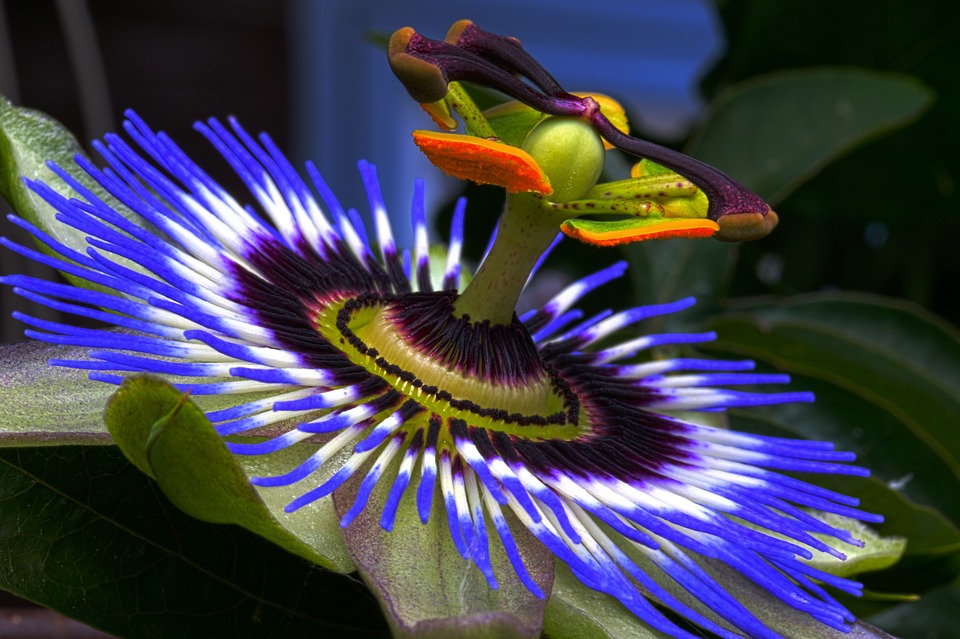 https://pixabay.com/en/passion-flower-blue-815176/
Some Trends in Education
Educational Psychology & Neurosciences
Constructivism, Cognitive Sciences, etc.
Social-Cultural Learning Theories
Increasing Emphasis on Learner-Centered Approaches
Active Teaching & Learning Strategies, Real-World Applications
Growing Shift Towards Evidence-Based Methods
And Technology…
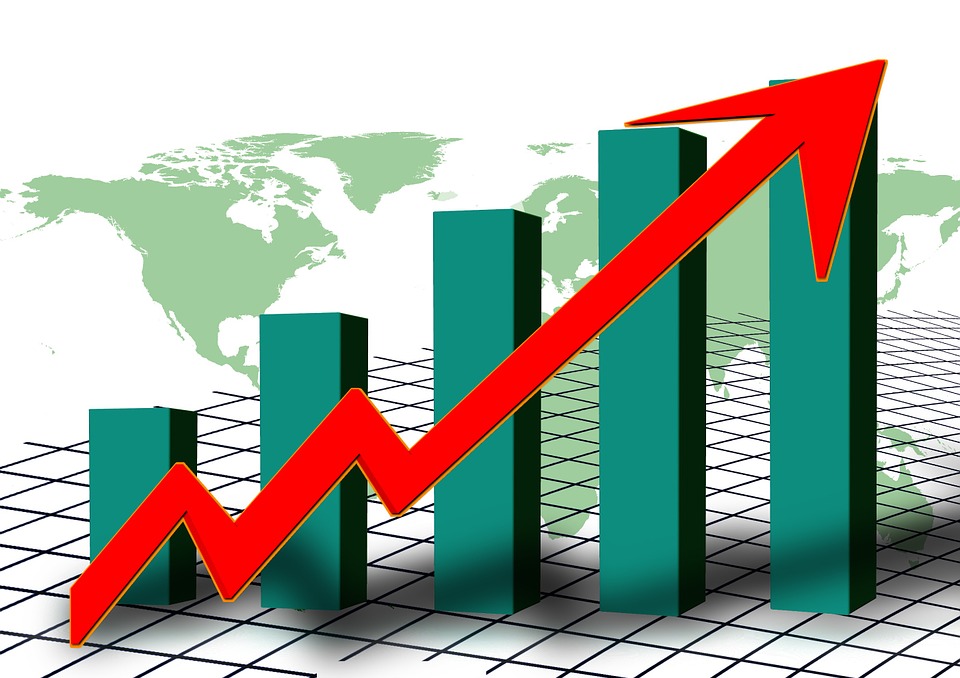 https://pixabay.com/en/statistics-chart-graphic-bar-76197/
Along With Elvis, Has Education Left the Building?!
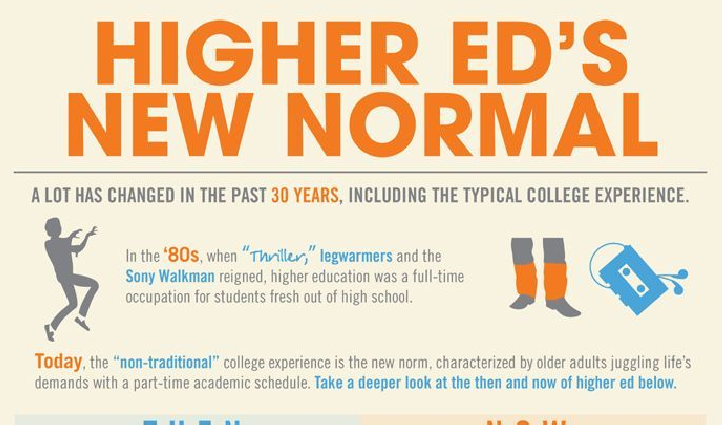 45% of students take an online class
67% of students use a smartphone to complete their assignments
75% of students are commuters who juggle jobs, families, and schools
Digital textbook sales have risen from 20% in 2010 to 40% in 2013
It is predicted that by 2020, 98% of learning will be hybrid/blended (we’re at 47% right now) – flipped?
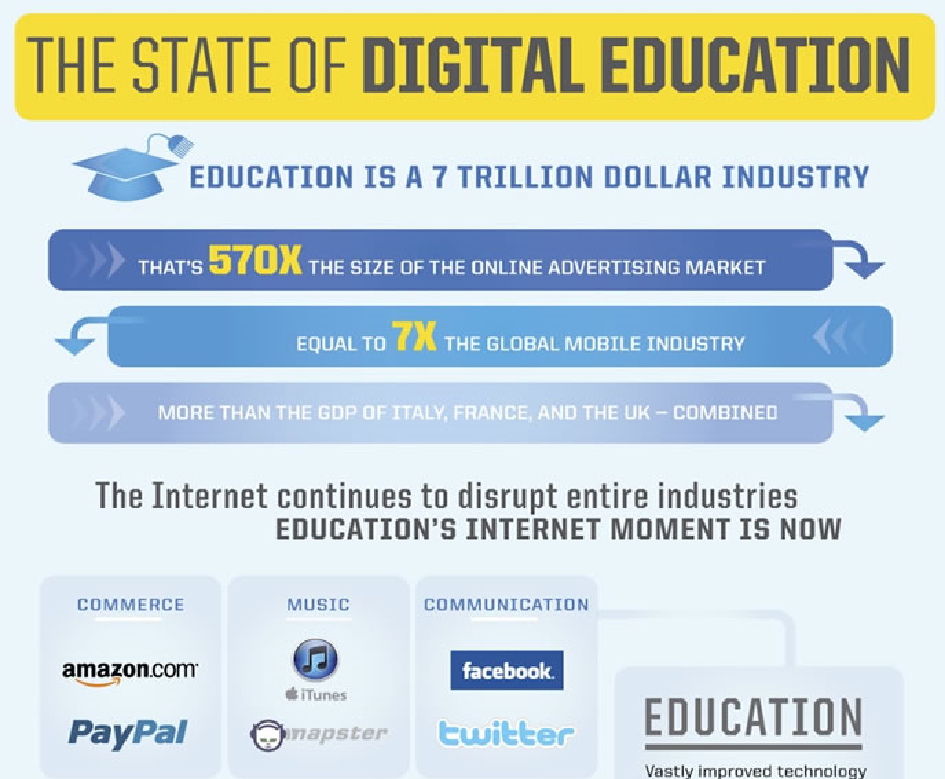 [Speaker Notes: Connect rising costs of higher ed with previous slide]
Will Education be Revolutionized?
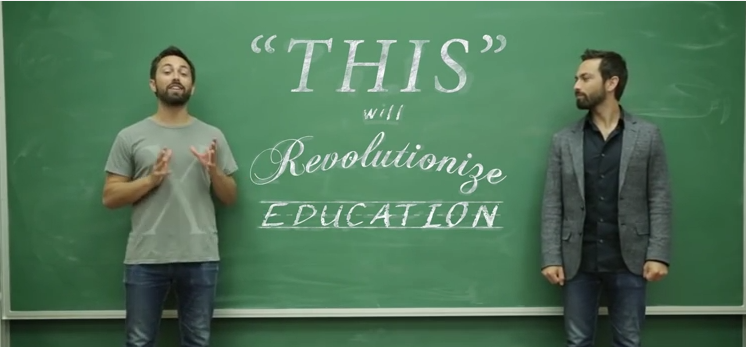 [Speaker Notes: And these predictions continue today: MOOCs, Intelligent Tutoring Systems, Virtual Reality, etc… Main point of the video: Teachers help students to inspire and facilitate learning with groups of students => irreplaceable]
Has It All Been Good?
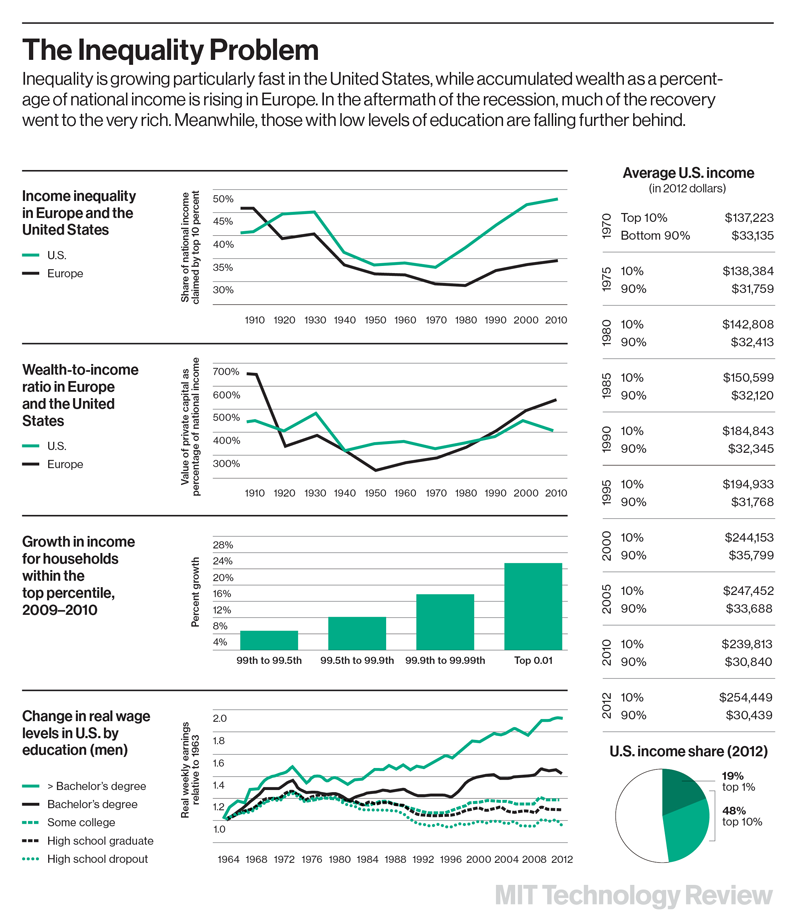 “Median income in Silicon Valley reached $94,000…Yet an estimated 31 percent of jobs pay $16 per hour or less…The poverty rate in Santa Clara County, the heart of Silicon Valley, is around 19 percent.”
[Speaker Notes: Avg. salaries have gone down for lower 90%]
Mission-Centered Education?
“isms” (e.g., racism, classism, sexism, etc., etc., etc.)
Overpopulation (> 7 billion)
Environmental Crises
Mass Migrations
Extreme Poverty
Wars, Genocides, etc.
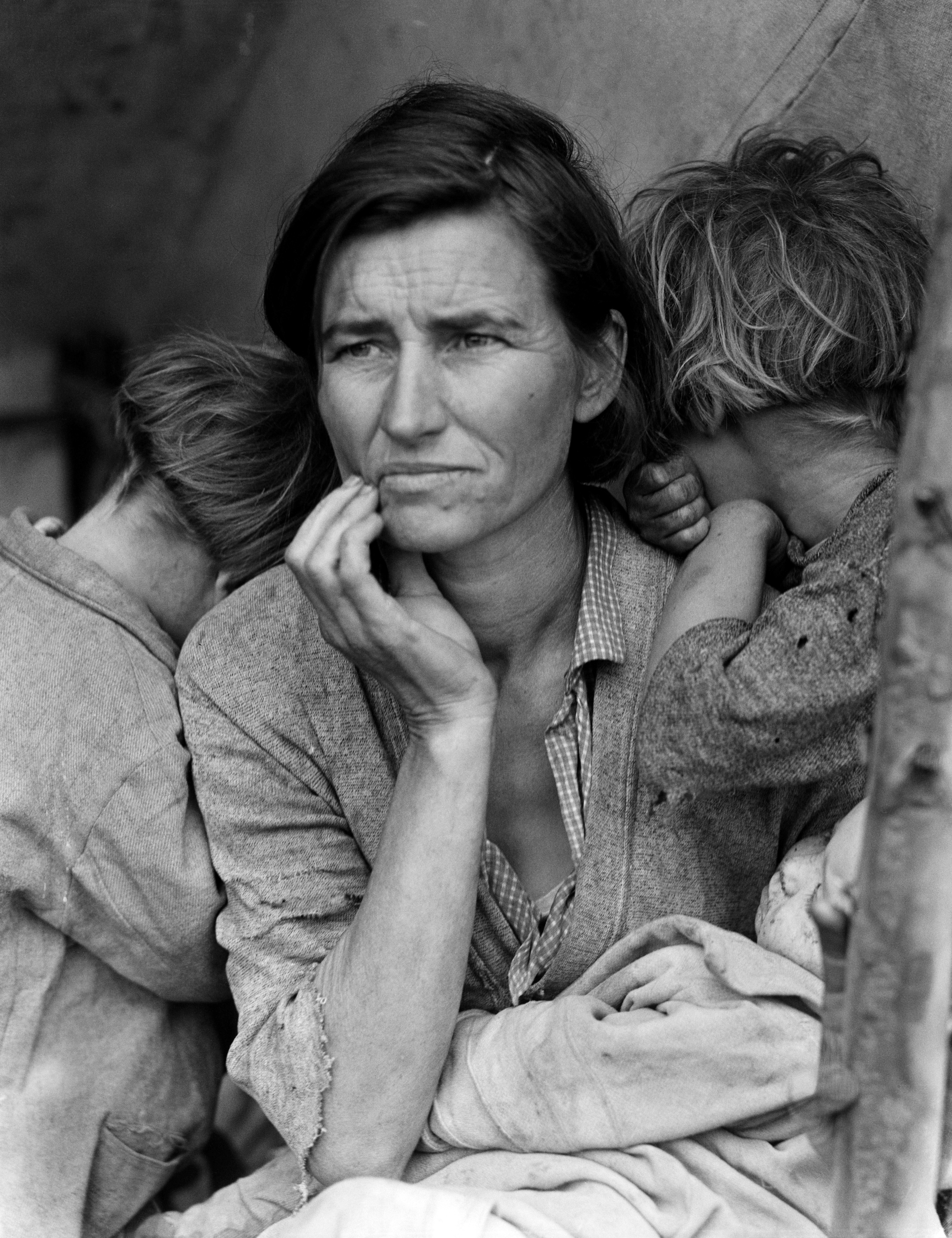 https://en.wikipedia.org/wiki/History_of_the_United_States_(1918%E2%80%9345)
What roles do Education & Healthcare have in all of this? How do these relate to our Educated Citizen initiative?
Poll Everywhere Time!
What is one goal that you would set for yourself in the coming year?

Two options here:
Send a text to 37607 and begin the text message with “????” and then type your response

Go to the following website: PollEv.com/quickpolls